“The aging workforce is a powerful force that provides tremendous value to a business and deserves planning and protection.”
















https://www.safetyandhealthmagazine.com/articles/18302-managing-an-aging-workforce
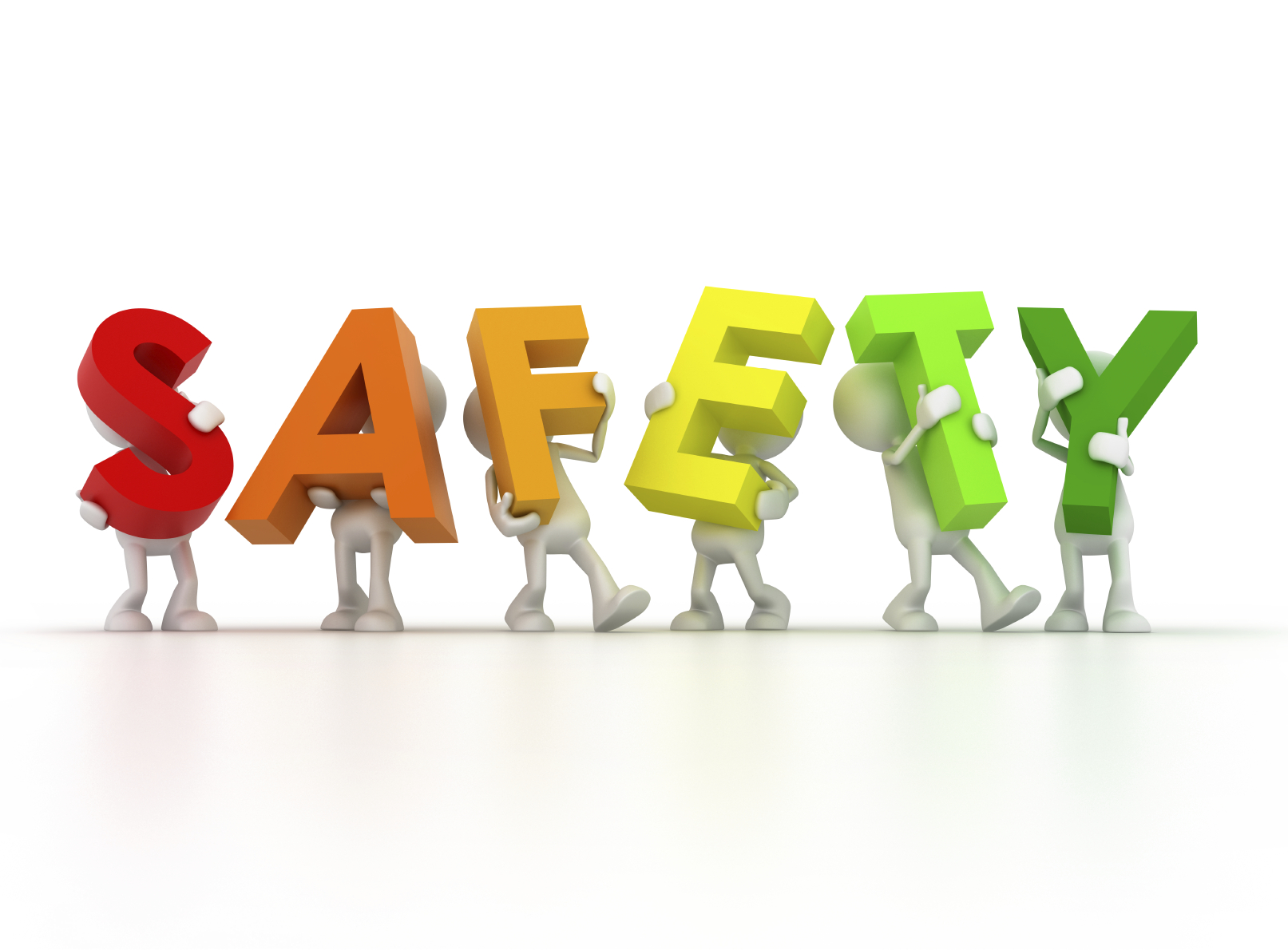 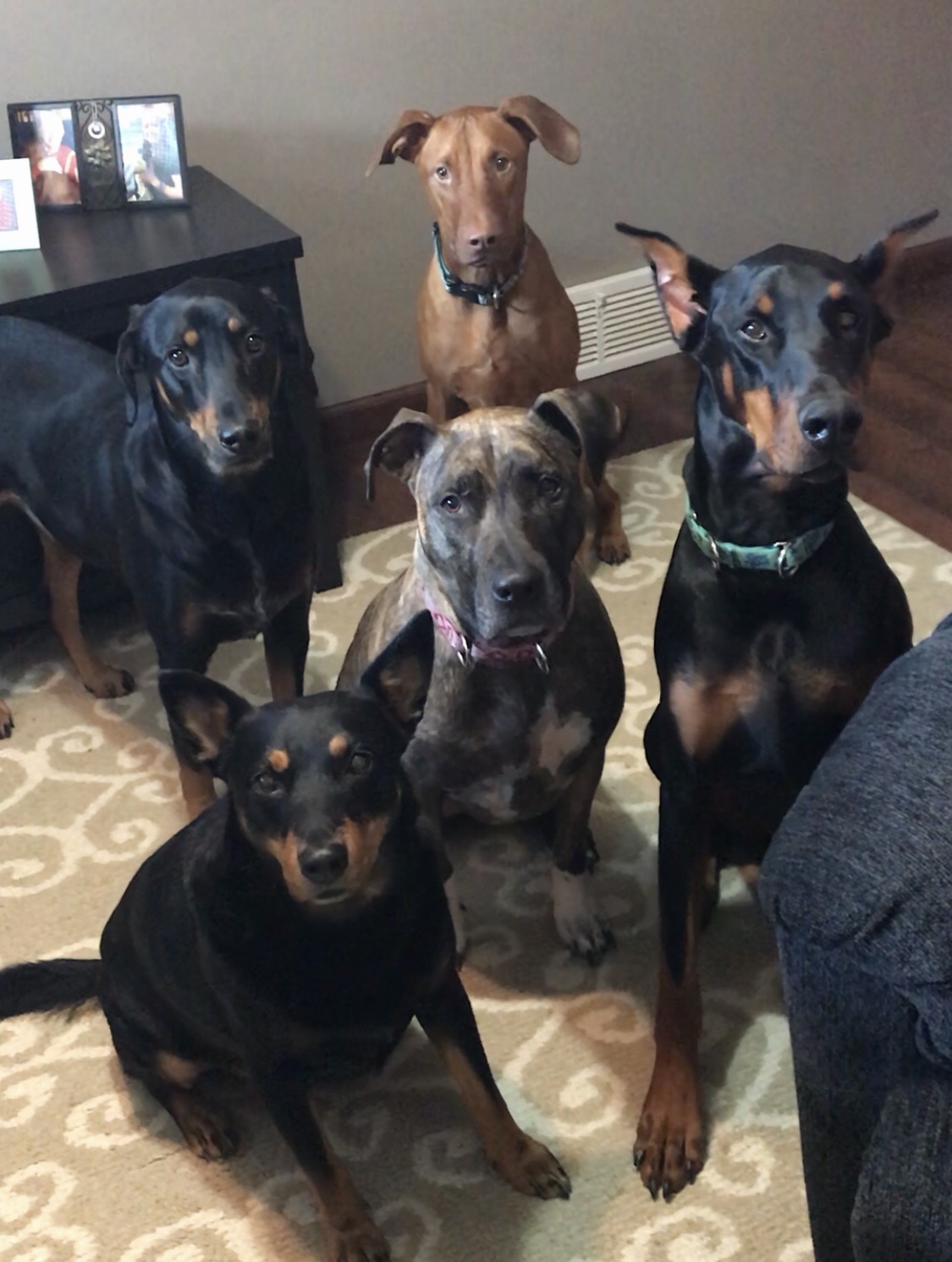 [Speaker Notes: to start the class…..   
Until told not to
Makes me happy hope it makes you happy
Fostering – what happens when bad at saying no
NALOXONE – Opioid overdose reversal medication
Local police – news
15 min fame – big head]
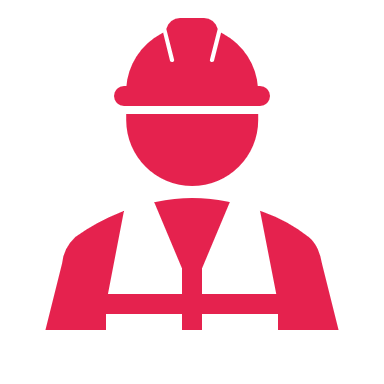 Safety for senior workers
Colleen M. Bolha, CSP, CHST
[Speaker Notes: Intro self
who thinks they are not a part of this category of this presentation
Be prepared!  
..should be able to relate
Difficulty hiring
Americans are working longer than ever 
That’s why it’s more important than ever to take care of the workers we have and the aging ones in particular. 
So they can work as long as they want]
To do:
Explore potential safety risk factors associated with the aging workforce.

Help employers get a better understanding of physical and psychological changes that occur as workers age.  

Provide information to assist employers to adapt for safety and health issues pertaining to the aging workforce. 

Keep experienced workers safe and productive!
[Speaker Notes: Look at risk factors 
Look at some safety issues may put our older workers at a higher risk for certain injuries
Understand what kind of changes take place as we age
Take of look at what we can change in the workplace to be better equipped to keep older workers safe]
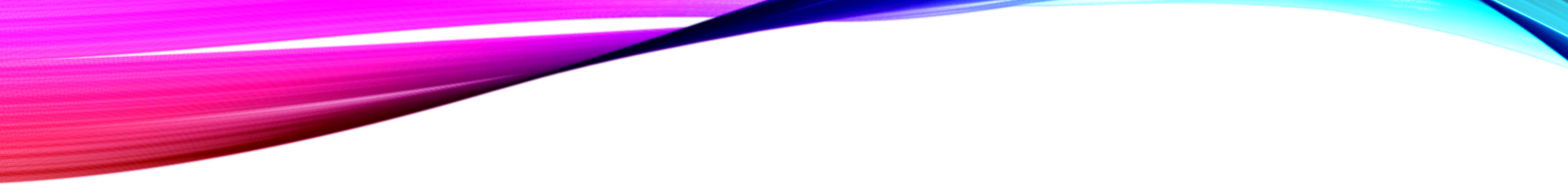 What is an older worker?
[Speaker Notes: Generally speaking, you’ll see we will be looking at age groups typically 55 and over but will look at a wide range…

No distinct line

We do kind of all age differently –  who know what life throws at us

Physically taxing/demanding occupations – arborist, compared to more sedentary occupations
Tree service demonstration
firefighter (dad retired at 55 –old for firefighter)– median ages vary
Major league baseball players or pro football players  20’s??
THINGS that influence working  *health *workplace environment * job demands *belief in your work ability.]
AGE DESCRIMINATION IN EMPLOYMENT ACT OF 1967
The Age Discrimination in Employment Act (ADEA) forbids age discrimination against people who are age 40 or older. 

The law prohibits discrimination in any aspect of employment, including hiring, firing, pay, job assignments, promotions, layoff, training, benefits, and any other term or condition of employment.

Both the Age Discrimination Employment Act of 1967 and the Americans with Disabilities Act of 1990 prohibit workplace discrimination based on age or disability, respectively, and support the retention of qualified workers despite limitations that may come from age or disability.
https://www.eeoc.gov/laws/types/age.cfm
[Speaker Notes: The Age Discrimination in Employment Act forbids age discrimination against people who are age 40 or older.
The law prohibits discrimination in any aspect of employment.]
STATS
[Speaker Notes: The retirement age seems to increase with each passing year as some individuals choose to stay in the workforce for a variety of reasons. 
*fear of not knowing what to do in retirement, 
*not being financially secure enough to comfortably enjoy retirement.
*HEALTHCARE

no denying workers are staying on the job longer]
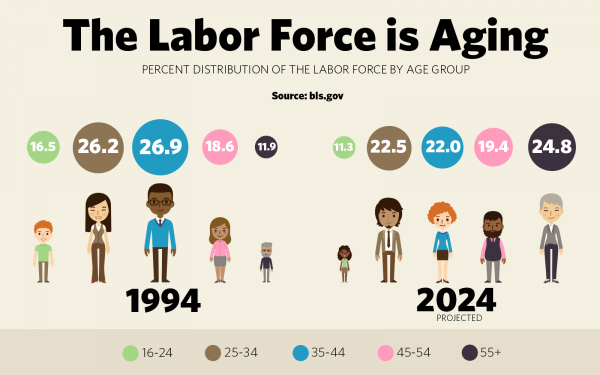 [Speaker Notes: Illustration of the aging work force
94 to projected 2024 -  
Highest populations on the bookends
Are you finding it difficult to find enough people to take over the jobs of retiring workforce??
…….. so retirees are often asked to stay.]
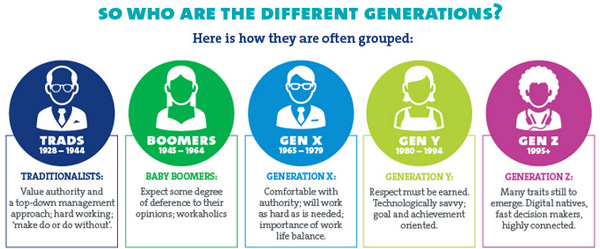 [Speaker Notes: Baby-boomers are now between ages of 54-74 (making up that ¼ of workforce mentioned)

With different generation emerge different characteristics, issues, learning preferences.  (strictly generalizations about the different age groups.)
Understanding these differences will help when communicating and to be respectful of these differences.

Traditionalists – work ethic like we may never see again…great depression.  Ive been fortunate enough to be able to work every day…vacation time..I can’t take an hour w/o 10 questions..
Then multiplies from there…2 hurs…20 questions
After 1995 “generation z”]
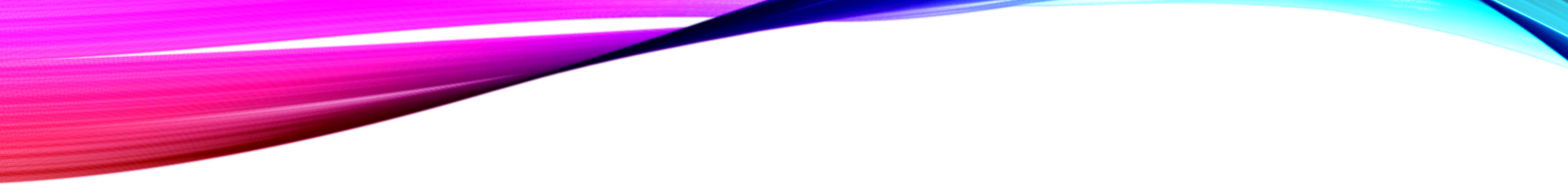 AGING AND PHYSICAL CHANGES
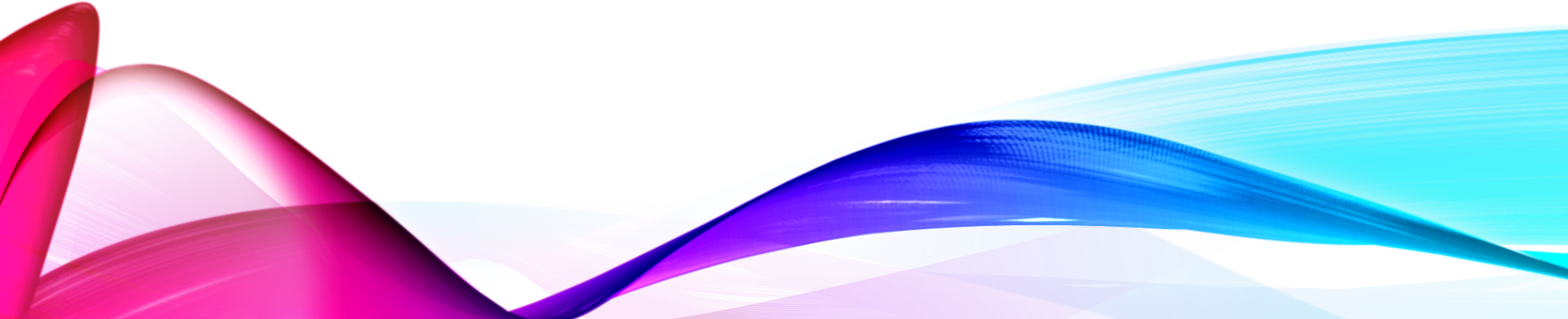 [Speaker Notes: Around 40 is when people tend to NOTICE changes due to aging but changes do start even earlier than this..]
Age associated Changes
[Speaker Notes: So many changes we need to categorize them!  
‘BENEFITS OF AGING”
Biological – Changes in metabolism (weight gain), changes at the cellular level - regeneration of tissue/cells (takes longer to recuperate after an injury)
Physical – loss of muscle mass, loss of strength, stability
Cognitive – multi-tasking decreases, mood
Social –loss of family, friends, empty-nesters, feeling of loss of friends if we leave work
Lets face it, work is a big part of our social life.]
TRUE OR FALSE?
Verbal tasks and vocabulary decline with age.
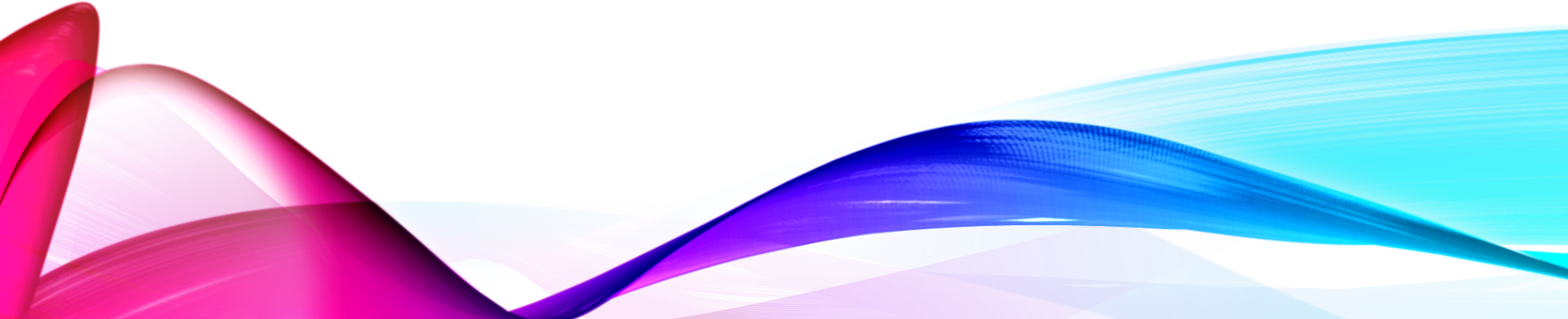 Verbal tasks and vocabulary remain constant or improve!
FALSE!
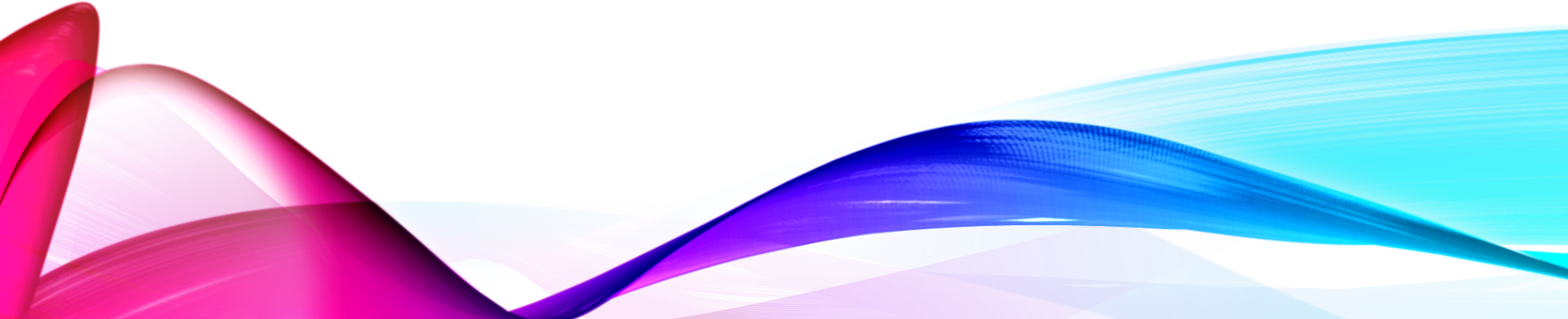 [Speaker Notes: Starting on positive note!
Big word
But not wordsmith…]
Aging on the brain
Brain shrinks with aging – included are parts of the brain important to learning and complex mental activities.

Communication between neurons (nerve cells) may reduce. - Cell support, metabolism. 

Blood flow to the brain may decrease. - Although the brain is only 2 percent of the body's weight, it receives 20 percent of the body's blood supply.

Inflammation may increase.
https://www.nia.nih.gov/health/how-aging-brain-affects-thinking
[Speaker Notes: CHANGES COME WITH THE AGING PROCESS.  
LOOK AT AS – BENEFITS of AGING!!!!!!

Jumble, crossword, race track – STUDY THE RACING forms  (dads excuse to go)-exercise the mind 
10 cent better – lecture NEVER PLAY SLOTS


(Some brain changes, like those associated with Alzheimer's disease, are NOT a normal part of aging.]
Aging on the brain
LEARNING AND COGNITIVE FUNCTIONING
May not think as quickly/clearly
May take longer to learn new skills

FLUID INTELLIGENCE
(deductive reasoning/dual-task activities/information processing) declines with age.
https://www.nia.nih.gov/health/how-aging-brain-affects-thinking
[Speaker Notes: Difficulty working in a busy environment where lots going on. 
Employer – lessen stimuli – help focus on task
Multi-tasking ability may decline

Misplaced keys…
Who’s panicked looking for the cell phone that you’re literally talking on?
What did I come in the kitchen for?

Older folks may not be as quick to learn compared to younger but they are certainly more than capable of doing so]
The most common health condition affecting workers over age 55 is hearing loss.
TRUE OR FALSE?
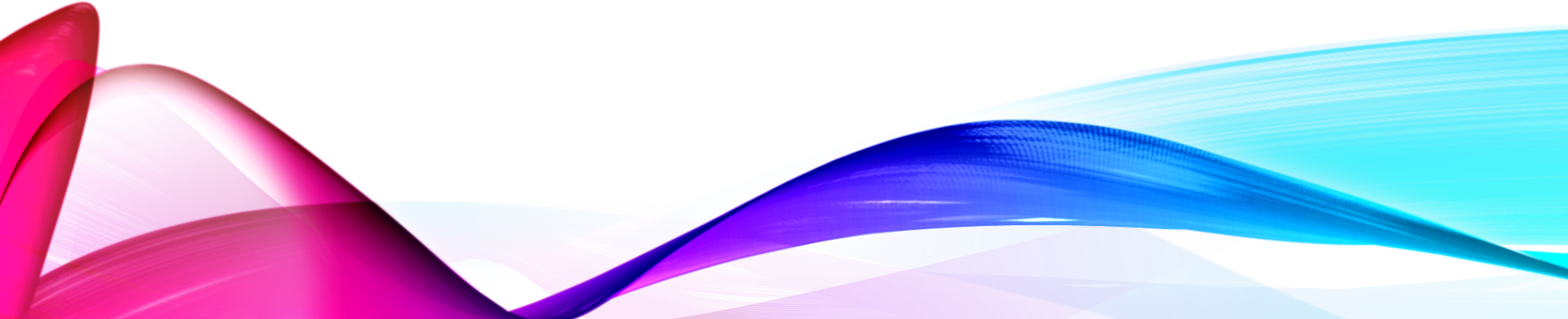 [Speaker Notes: If false, what do you think it is?????]
FALSE!
Arthritis - 47%
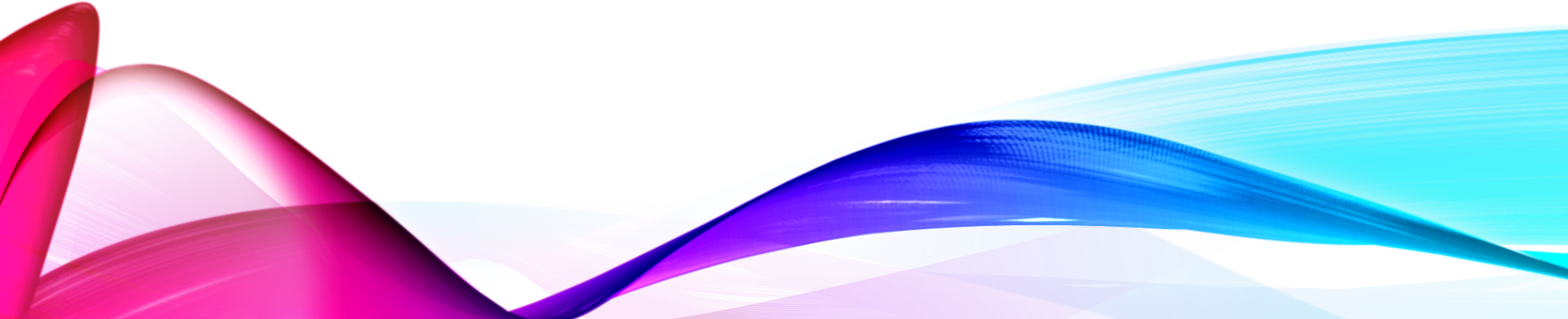 [Speaker Notes: Arthritis is the  most prevalent chronic condition]
Aging & chronic conditions
Most common health conditions affecting workers over age of 55:
Arthritis - 47%
Hypertension - 44%
Having at least one chronic health condition (requiring management) - 75%
Diabetes
Osteoporosis
https://www.cdc.gov/niosh/topics/productiveaging/safetyandhealth.html
[Speaker Notes: Chronic conditions are illnesses that occur over an extended period of time.
Therefore, the older we get the more susceptible we become to chronic conditions.
May have one or more or even non if lucky enough  
Chronic conditions are prevalent at 75% in those over age 55]
Aging & chronic conditions
Decreased reaction time.
Hearing loss
Vision impairments
Decrease strength
Decrease stamina
Poor balance
Heat/Cold intolerance
Over-exertion
Increase medications – interactions/drowsy
https://www.cdc.gov/niosh/topics/productiveaging/safetyandhealth.html
[Speaker Notes: Will review each of these as we go on…
How can this effect us in the workplace?
Reaction time – “slower at moving to get out of the way of forklift traffic
Hearing loss – didn’t hear forklift horns
Vision impairments –  difficulty reading smaller print
Decrease in strength – can’t 
Decrease in stamina – difficulty keeping up with a pace may be accustomed to
Poor balance – increase in falls]
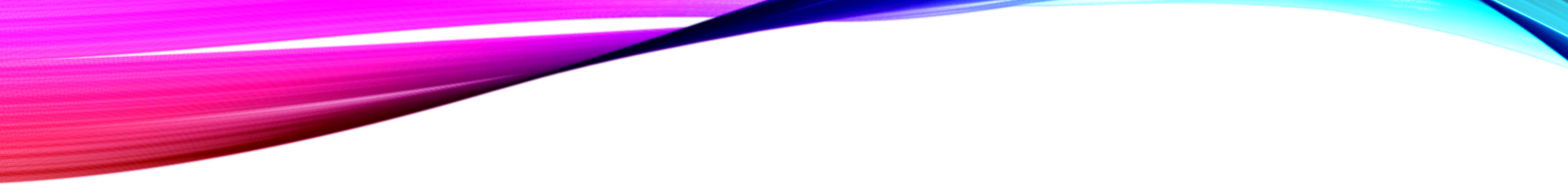 TRUE OR FALSE?
The risk of fatal falls increases with age.
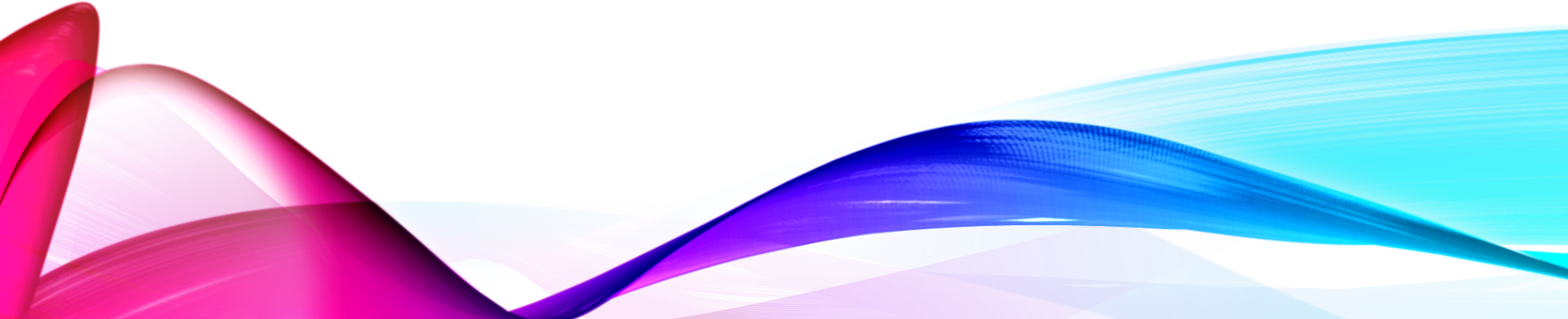 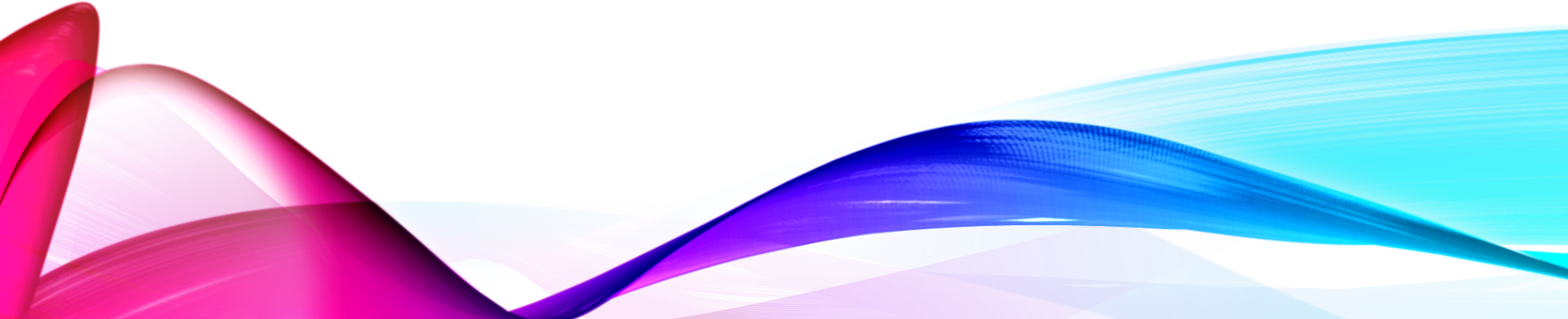 TRUE
The risk of fatal falls across all industries increases with age. 

20-24: 8.2 %

45-54: 16.8 %
55-64: 20.7 %
65 and older: 27.3 %
https://www.safetyandhealthmagazine.com/articles/15023-aging-workers
[Speaker Notes: HUGE ISSUE ALL INDUSTRIES NEED TO ADDRESS
These are conversations employers should be having 
In safety committee meetings
Look at these trends and address before needing to address as an injury
Be proactive]
on the job
OLDER WORKERS:
Tend to have fewer work related injuries than younger colleagues
Older workers are experienced workers
They are aware of and respect their own limitations
Increased caution

Injuries
Require more time to heal
More likely to be fatal
https://www.cdc.gov/niosh/topics/productiveaging/safetyandhealth.html
[Speaker Notes: BUT – OVERALL OLDER WORKERS HAVE FEWER WORK RELATED INJURIES THAN YOUNGER
May have fewer injuries but when they do, recover time may be longer than younger counterparts
Nursing home – elderly employee trip/fall – broken hip/surgery – osha reportable

They get what they can and cannot do….  BUT!  SOMETIMES THIS IS HARD TO ACCEPT SO YOU, AS AN EMPLOYER, MAY NEED TO SET SOME TYPE OF BOUNDARIES UP.

Be aware of own limitations – this may be super difficult to accept limitations – dad/cane example]
https://www.bls.gov/iif/soii-chart-data-2017.htm
[Speaker Notes: INJURY INCIDENCE RATES BY AGE GROUP
Highest incident rate among 16-19 age group
AGE 65 and up is towards the bottom at 92.1!  Excellent
Make sure you focus on trip/fall hazards]
Aging and physical changes
MUSCULAR STRENGTH AND RANGE OF JOINT MOVEMENT (Muscles, bones, joints, ligaments, tendons)

15%-20% Loss of strength from ages 20-60

Musculoskeletal system weakens
Decreased capacity for load-bearing work
Working closer to maximum level compared to younger workers 
Cartilage (padding between bones) deteriorates
Bones become more porous (more likely to fracture)

Loss of range of motion and flexibility
https://www.ccohs.ca/oshanswers/psychosocial/aging_workers.html
[Speaker Notes: MORE BENEFITS OF AGING
After age 30, there is a 3–5 % loss of muscle mass per decade, with a higher decline after age 60, 
Muscles are sore…joints hurt….EPSON SALT is our friend
Work at capacity sooner 
Bones become more porous…More likely to sustain fractures with falls/injury
This is something we can definitely get a little control over – exercise and staying active..]
Employer - to do
Provide equipment for lifting and moving loads.
Minimize need for lifting.
Store at lower levels or pack in smaller quantities
Provide ergonomic friendly work stations.	
Grip-friendly tools, Adjustable seating
Train – Lifting, Bending, Stretching
Offer stretch breaks
Mark steps, floors and inspect walking surfaces
https://alis.alberta.ca/media/2894/agingworkforce.pdf
[Speaker Notes: ERGO FRIENDLY EQUIPMENT
Store often-needed materials at waist level
– LIFT TABLES – ASSISTED LIFTING – LIFTING LIMITS (ie – over 40 lbs get help)
TRAIN proper lifting
Make sure employees know how to use equipment   
(go to gym and don’t use it strictly because you don’t know how….then when you do it’s your favorite!
Train for use
NO TWISTING AND LIFTING 

Company that stretches before each work day]
Aging and physical changes
CARDIOVASCULAR AND RESPIRATORY SYSTEM

Ability of the heart, lungs, and circulatory system to carry oxygen decreases
AGES 30-65 – Breathing capacity can reduce by 40% 
Reduction in physical labor ability

Constriction of blood vessels
Reduction in ability to regulate body temperature
Increases risk of hyperthermia (heat stroke)/hypothermia (frost bite)
https://www.ccohs.ca/oshanswers/psychosocial/aging_workers.html
[Speaker Notes: Cardiovascular changes
Maybe notice shortness of breath faster than we used to –
Affecting our work capacity
Working at our full capacity earlier

Reduced circulation making older workers more susceptible to injuries related to temperature extremes
Vasodilatation/vasoconstriction
Affect ability to regulate body/core temperature 
More susceptible to heat exhaustion or hypothermia]
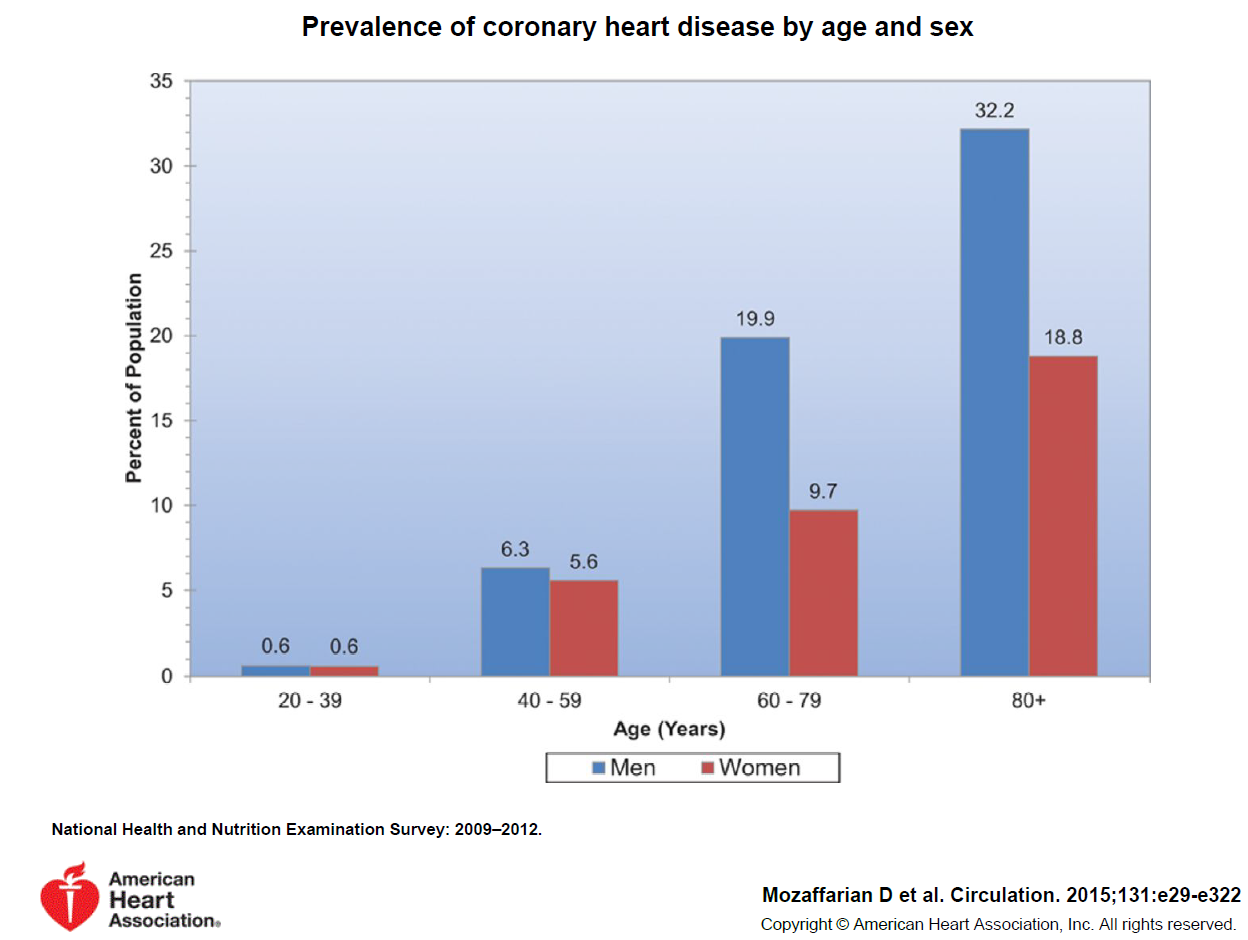 FIRST AID
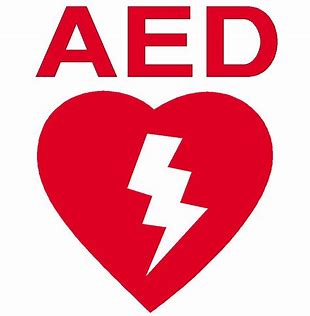 https://www.heart.org/idc/groups/heart-public/@wcm/@sop/@smd/documents/downloadable/ucm_449846.pdf
[Speaker Notes: Each year, about 10,000 sudden cardiac arrests occur at work.   

What can we do?  BE PREPARED!  EAP – PRACTICE DRILLS
First aid trained – CPR – AED!!!

Chances of survival of cardiac arrest decreases by about 10 percent per minute without immediate CPR or AED

Angie – 911  = 9+911]
Employer –  to do
Minimize lifting requirements

Avoid/Adjust work in extreme temperatures

Assign/Schedule work to avoid fatigue

Provide comfortable working temperature
[Speaker Notes: What else can employers do -
AVOID OVEREXERTION 
Be cognizant of conditions such as extreme temperatures and additional factors due to age and physical conditions that may impact safety]
Aging and physical changes
BALANCE
Frequency of accidents associated with losing balance increases with age

SLEEP
Aging negatively impacts body’s ability to regulate sleep – changing work hours, light, noise.

BODY TEMPERATURE
Less able to maintain internal temperature/adjust to external temperature
Overheated more easily
https://www.ccohs.ca/oshanswers/psychosocial/aging_workers.html
[Speaker Notes: BALANCE IS A BIG ONE – FALLS 

REMEBER  - Workers in age group ≥65 years had the highest RISK of FATAL FALLS. 

common reasons for falls:  health conditions, inner ear issues/meniers disease, Muscle weakness, medications 
Environmental factors such as the wet floor, high heels, dim light, trips/falls
DO STABILITY EXERCISES  -  HELPS IMPROVE BALANCE – LESSENS FALL RISK
Never too early to start

Interrupted sleep – not quality sleep – tossing/turning – Charlie horses!  
LEADS TO TIRED EMPLOYEES/IRRITABLE/NOT FOCUSED]
Aging and physical changes
VISION
Difficulty seeing/reading from certain distances 
Changes in peripheral vision
Changes in visual acuity (fuzzy)
Depth perception
Resistance to glare/light transmission
Lighting and avoiding small print are important

HEARING
Decrease in ability to hear higher pitched sounds
Difficulty with noisy environments/background noises
https://www.ccohs.ca/oshanswers/psychosocial/aging_workers.html
[Speaker Notes: CAN’T READ A THING - cheaters
increased all font on phone

More sensitive to glare – need additional light!!

glaucoma

AGE RELATED HEARING LOSS]
Employer – to do
Housekeeping

Adequate lighting

Use back-up warning systems (lights)

Reduce/Control workplace noise exposure

Provide PPE

Encourage regular medical examinations
[Speaker Notes: FOCUS on HOUSEKEEPING!  SIMPLE AND EFFECTIVE!

pick up cords, pick up spills quickly, have non-skid floors

Lighting – older workers are more sensitive to glare so they may need additional lighting

Dim lighting, material in aisleway – perfect storm…

Medical examinations may find health issues before becoming a factor in a workplace injury.  
(ie get glasses prescription up to date)]
Older workers rock! (and not in chairs)
Knowledge:
Work experience
Life experience

More productive work habits
Safer work habits – follow rules

Lower stress levels related to work

Get along with co-workers.  Friendly folks!
https://www.cdc.gov/niosh/topics/productiveaging/safetyandhealth.html
[Speaker Notes: Older workers are an extremely valuable asset to employers.
Have been with company, knows job, knows policies
Appreciates work

SO FRIENDLY]
Older workers rock!
Strong Work Ethic

Reliability

Lower Turnover Rate

Role Models/Mentor

Emotional Maturity
https://www.cdc.gov/niosh/topics/productiveaging/safetyandhealth.html
[Speaker Notes: UNDENIABLE WORK ETHIC –
TAKE ADVANTAGE FROM ALL OF THE EXPERTISE AND EXPERIENCE YOUR OLDER WORKERS HAVE 
Let them mold the younger workers coming in
Bring them together
Use younger workers teach older technology
Older workers teach younger workers the job and it’s value
Don’t’ work for a week and quit  
NOT saying all generations aren’t like this but today we want to embrace the older workers for these qualities.
Younger workers can learn  the job from them]
Older workers rock!  (bruce Springsteen is 70!)
Workplace Loyalty
Less Supervision
Lower Absenteeism

Economic security
Social Interaction
Quality of life
https://www.cdc.gov/niosh/topics/productiveaging/safetyandhealth.html
[Speaker Notes: LOYAL 
Tend to come to work and not call off…..less partying

Me, I don’t go out anymore and am in bed by 9:30 
NOT good for me but is a good thing for my employer!

working provides
-financial security 
-means to socialize.   

My Lonely job  - depend on all of you to be my friends when I visit – so be nice to me when I come

Quality of life –– “I have to keep moving”  “it gives purpose” a sense of being needed.]
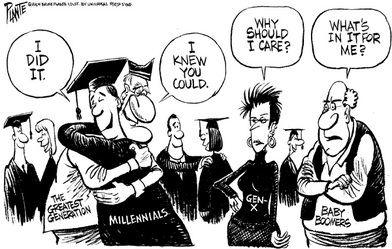 [Speaker Notes: Shows different characteristics are associated with the different generations and how we learn is one of the them.
Baby boomers – want to know whats in it for them

SO – APPLY THIS TO TRAINING  

Understand and have respect for these differences and let it help you communicate and train]
Training
Justify logic “What’s in it for me?”
May be resistant to learning “new ways”
Remember – EVERYONE learns differently
Provide supportive learning environment
Use small groups
Self-paced learning
Build on the familiar with connection to experience
Avoid information overload
Consider instruction by peer workers of same age
https://www.nia.nih.gov/health/how-aging-brain-affects-thinking
[Speaker Notes: Training the older worker – BUILD ON WHAT THEY ALREADY KNOW 
May be resistant to learning new ways of doing things – normal for a lot of people
Older workers may be learning DOUBLE what younger generations..
how to do a task AND 
2) how to learn with the new TECHNOLOGY they’ve never used (easier and more natural for younger)
DOUBLE LOAD OF LEARNING!

Self-paced learning is a great option - removes the pressure aspect 
I enjoy our computer based learning that we do at bwc]
Be proactive!
Manage/ELIMINATE Hazards
Noise – distracting, hearing loss
Slip/Trip hazards – cords, rugs, damaged flooring, wet/slippery flooring
Chairs – adjustable
Lighting

Workplace design – work surfaces, lighting
Ergonomic interventions – orthotics, lift assist (lift tables) – every age!
MANY ACCOMMODATIONS ARE EASY AND INEXPENSIVE (safety grant)
Your friends at BWC Will Help!
https://www.cdc.gov/niosh/topics/productiveaging/safetyandhealth.html
[Speaker Notes: What can employers do? 

Identify and address hazards
Noise survey  - ensure use of PPE if required – hearing protection not being worn “I’m already hard of hearing”
Aisle ways clear
Ergonomic assessment

Many Workplace accommodations are easy & inexpensive (especially compared to injury costs) 
and good for ALL – NOT JUST OLDER WORKERS]
Age-friendly workplace
Promote health and healthy lifestyles

Provide physical activity opportunities
Walking groups, yoga/stretching, gym membership group discounts
Sit-stand work stations
Healthy meal options – what do you have in your vending?
Smoking cessation assistance
Health screenings (BYBO!)
On-site medical care – Flu vaccine clinic
Accommodate (flexible) for health care visits.
https://www.cdc.gov/niosh/topics/productiveaging/safetyandhealth.html
[Speaker Notes: *Walking breaks
*healthy food options - How many of us have just gone and stared blankly into the vending machine
*Assistance programs – provide informational materials
*Flu can cause serious complications on those 65 and older.  May be cost effective to offer flu vaccine than have sick employees (health care costs, sick days, etc)
Vaccinate for family members and coworkers -  can’t be any easier, drug stores practically vaccinate you as soon as you walk through the front door
Encourage sick people to keep distance or stay home
*allow for doctor visits –  it’s important to take care of ourselves and going to the doctor is how we do that 
Sit – stand desk!
ENCOURAGE staying active - Whatever helps and make you feel better!
Keep it fun, keep employees moving
This provides for good company morale as well!
Feeling good!]
Age-friendly workplace
Flexibility (workers prefer this over additional vacation days!)
Flexible schedule
Work location
Flexibility of work schedule – part-time shift, job-sharing, work from home

Tasks
Match to ability
Self-paced work
Self-directed rest breaks
Less repetitive tasks
https://www.cdc.gov/niosh/topics/productiveaging/safetyandhealth.html
[Speaker Notes: If we really want to go for it…
Flexible work hours 
Job sharing/part timers – happy medium if don’t want to work full time but don’t want to retire
Allow needed breaks

*ASSIGN tasks that do not require them to strain beyond their ability.
*look for and reduce repetitive tasks that may over time lead to cumulative trauma injuries like carpal tunnel syndrome]
Age-friendly workplace
Return to work after injury 
Provide/manage accommodations to return to work


Train management skills for supervisors
Effective ways to manage multi-generational workplace
https://www.cdc.gov/niosh/topics/productiveaging/safetyandhealth.html
[Speaker Notes: *Return to work program!  
 Bring back modified duty (and discount program) 
Bring back as soon as possible – not only good for employer but good for the employee as well!

*Train supervisors on the issues associated with an aging workforce and the best ways to address them.]
TRUE OR FALSE?
In most cases, training and adaptations can improve workplace safety and offset effects of changes related to aging.
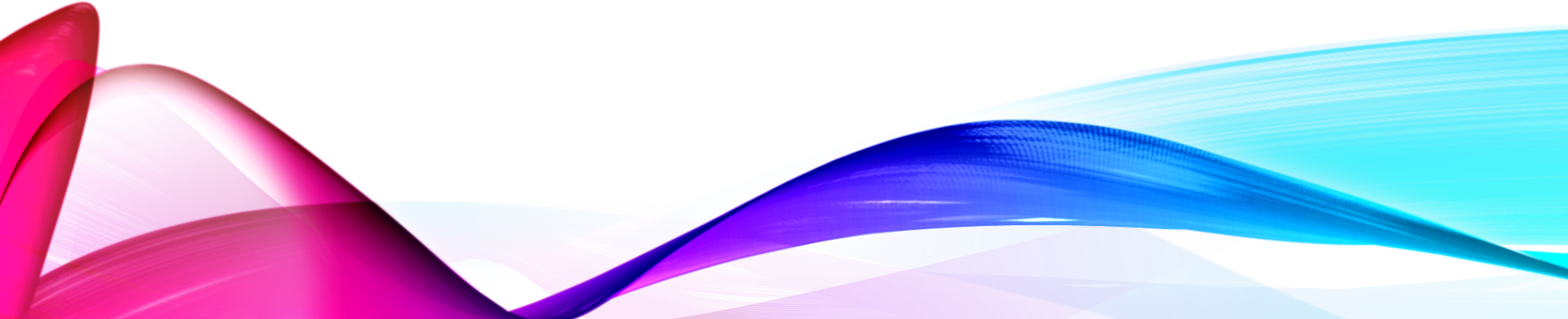 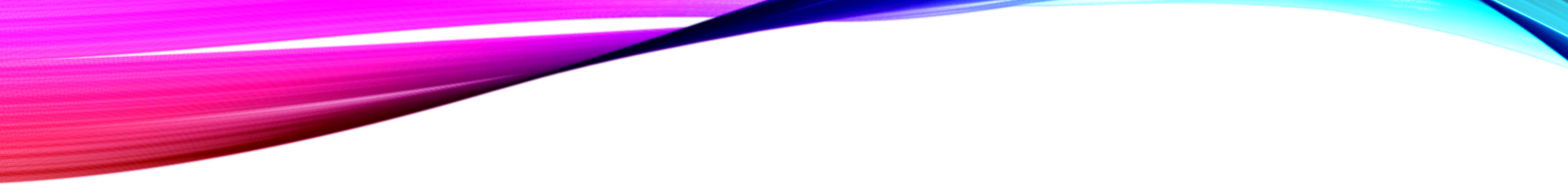 TRUE!
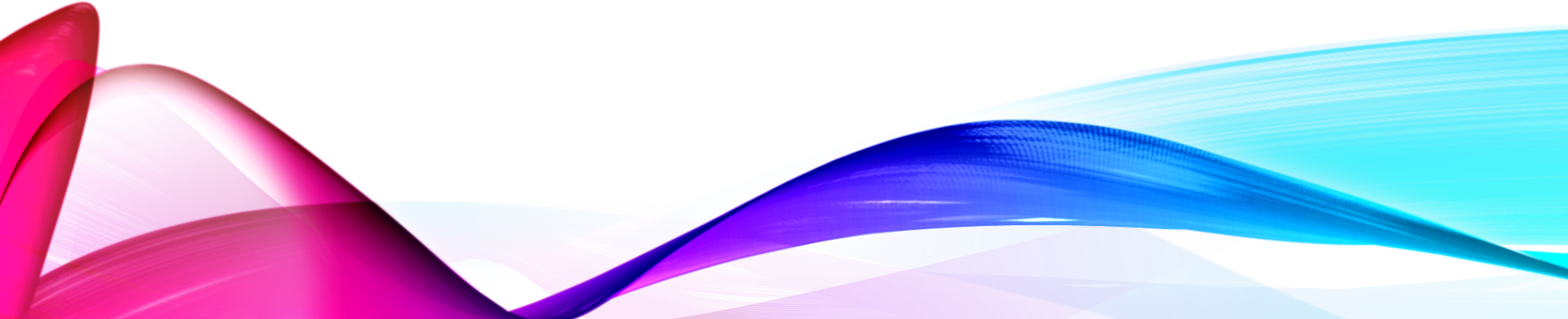 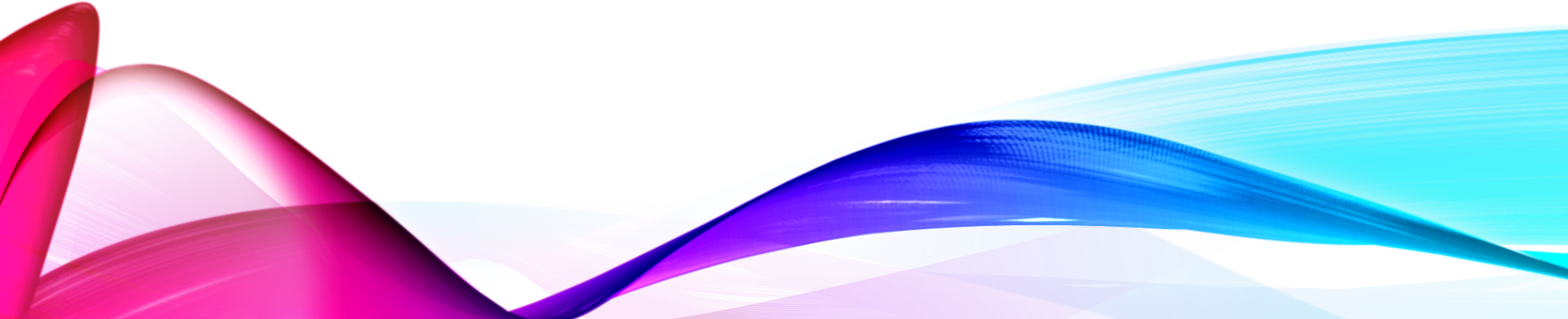 [Speaker Notes: TRUE   yes!  We can help them help us!

A well-designed, employee-centered approach benefits all workers regardless of their age]
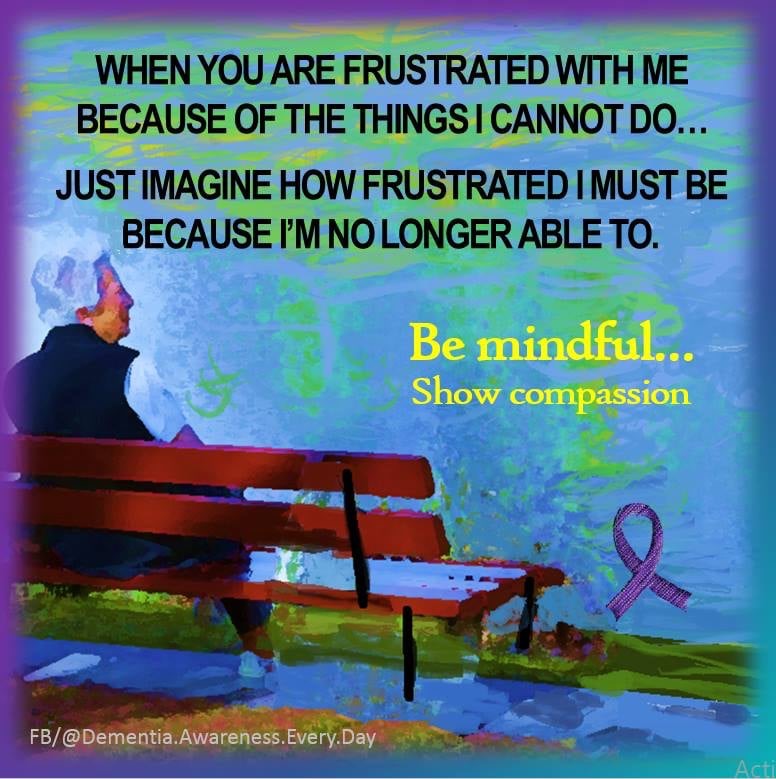 [Speaker Notes: Saw this and wanted to share
Nice reminder that It’s not all about us………………….
…………………………………………………….]
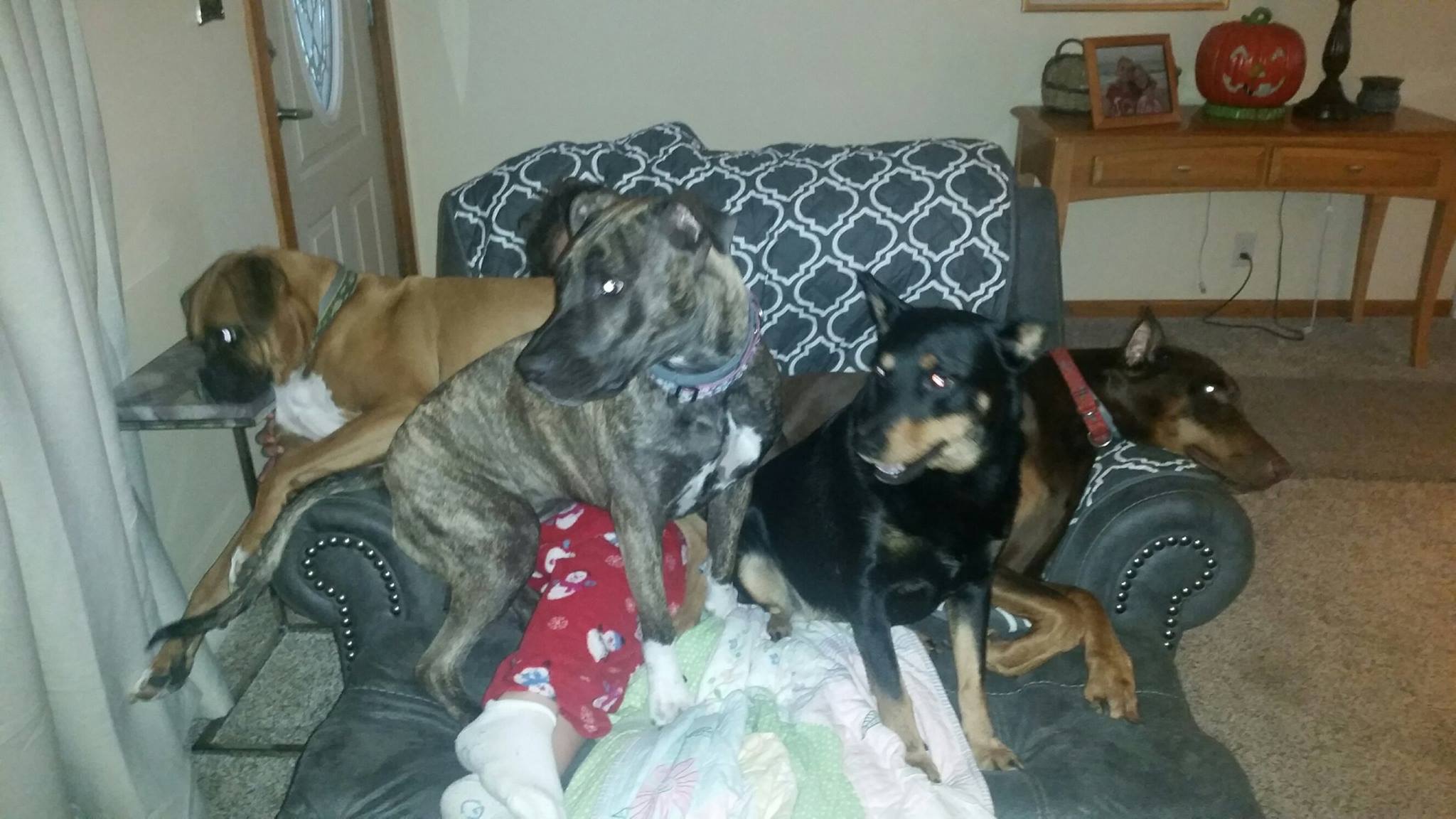 [Speaker Notes: I dare you to try and find a place to sit at my house.
Little PERSON!]
[Speaker Notes: QUESTIONS]